“Національно – патріотичне виховання молодших школярів”
Із досвіду роботи вчителів початкових класів
Новосілківської ЗОШ І – ІІ ступенів
                                              Підготували:
                                              Довгошия Орися Степанівна,
                                              Гуменюк Любов Петрівна,
                                              Паламар Ірина Петрівна,
                                              Придомірська Іванна Петрівна.
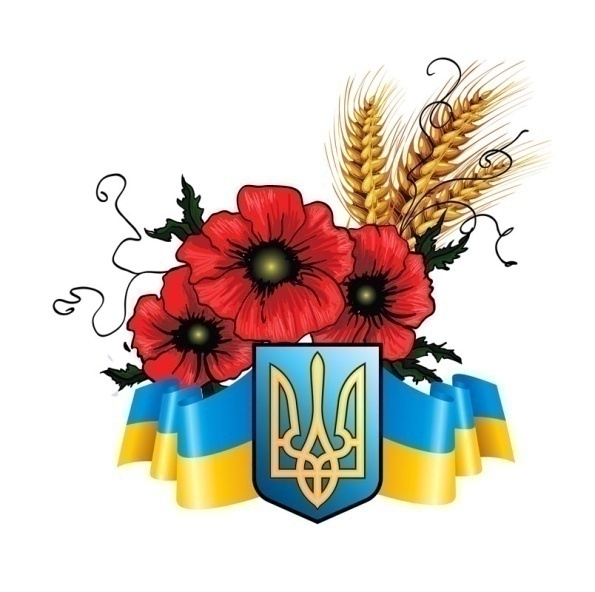 Епіграф:
«Забудеш рідний край — твоє
 всохне коріння»
                                                 П. Тичина
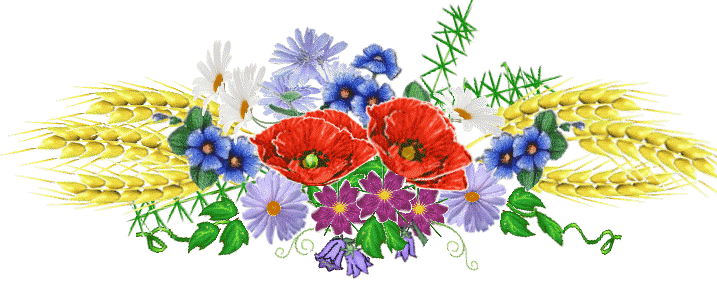 Девіз:
«Якщо буде світло в душі, буде краса в людини,
Якщо є краса в людини, буде гармонія в домі,
Якщо є гармонія в домі, буде порядок у нації,
Якщо є порядок у нації, буде мир у світі».
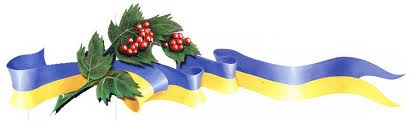 Виховні завдання, сформульовані у “Концепції національно-патріотичного виховання дітей та молоді”:
- утвердження в свідомості і почуттях особистості патріотичних цінностей, переконань і поваги до культурного та історичного минулого України;
- виховання поваги до Конституції України, Законів України, державної символіки;
- культивування ставлення до солдата як до захисника вітчизни, героя;
- усвідомлення взаємозв’язку між індивідуальною свободою, правами людини та її патріотичною відповідальністю;
- сприяння набуттю дітьми та молоддю патріотичного досвіду на основі готовності до участі в процесах державотворення, уміння визначати форми та способи своєї участі в життєдіяльності громадянського суспільства, спілкуватися з соціальними інститутами, органами влади, спроможності дотримуватись законів та захищати права людини, готовності взяти на себе відповідальність, здатності розв’язувати конфлікти відповідно до демократичних принципів;
- формування толерантного ставлення до інших народів, культур і традицій;
- утвердження гуманістичної моральності як базової основи громадянського суспільства;
- культивування кращих рис української ментальності - працелюбності, свободи, справедливості, доброти, чесності, бережного ставлення до природи;
- формування мовленнєвої культури.
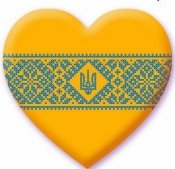 Перший урок 
“Це - наше і це - твоє”
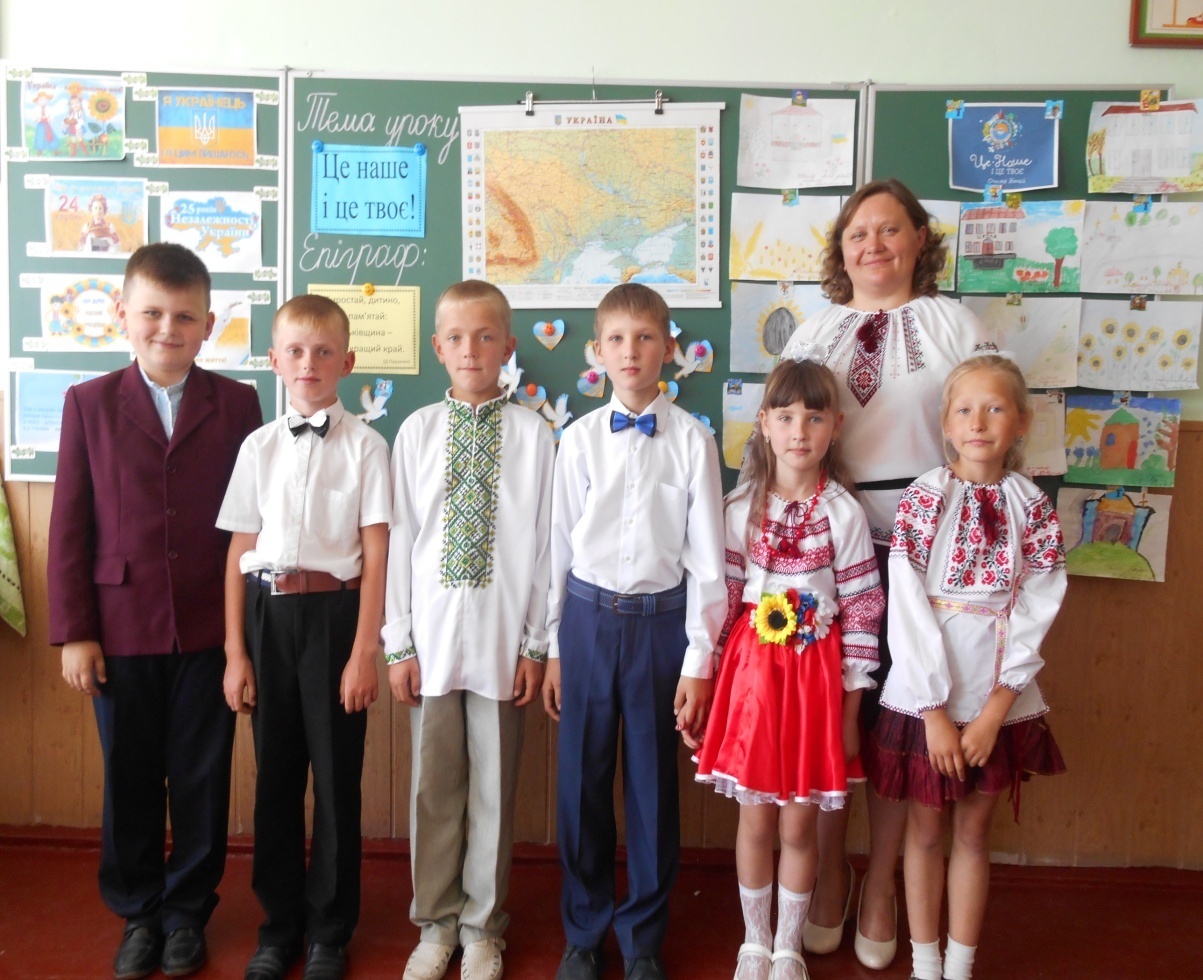 Перший урок “Чим може пишатися українець?”
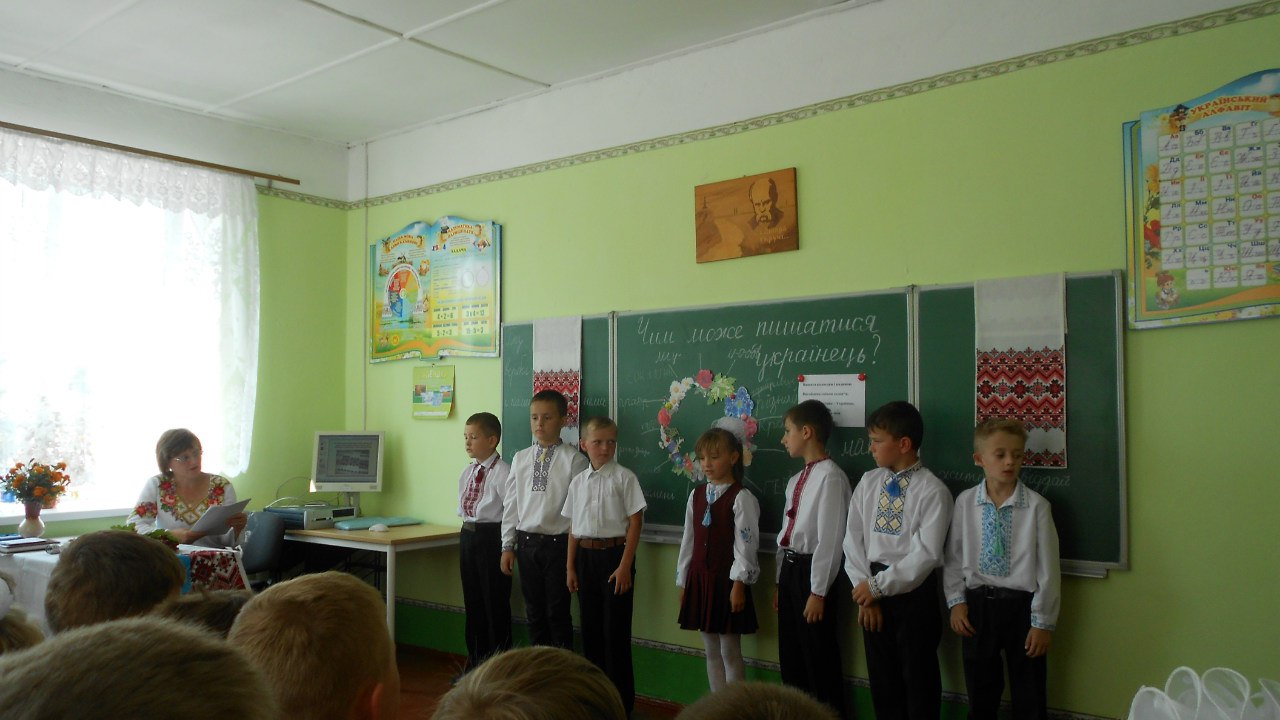 Перший урок “Україна – єдина країна”
Мандрівка стежками
 рідного села
День квітів “Вишивана Україна”
Виставка композицій квітів“Для тебе, Україно!”
Малюнок на асфальті“Ми любимо Батьківщину”
Участь в інтерактивному природничому конкурсі “Колосок”
Вшанування Тараса Григоровича Шевченка
Ми- нащадки Леся Курбаса і Михайла Форгеля
Виставка малюнків до творів Лесі Українки
Виставка малюнків, присвячена Тижню Незалежності
Вшанування Небесної сотні
Проект “ Рух опіки”Зустрічі з воїнами АТО
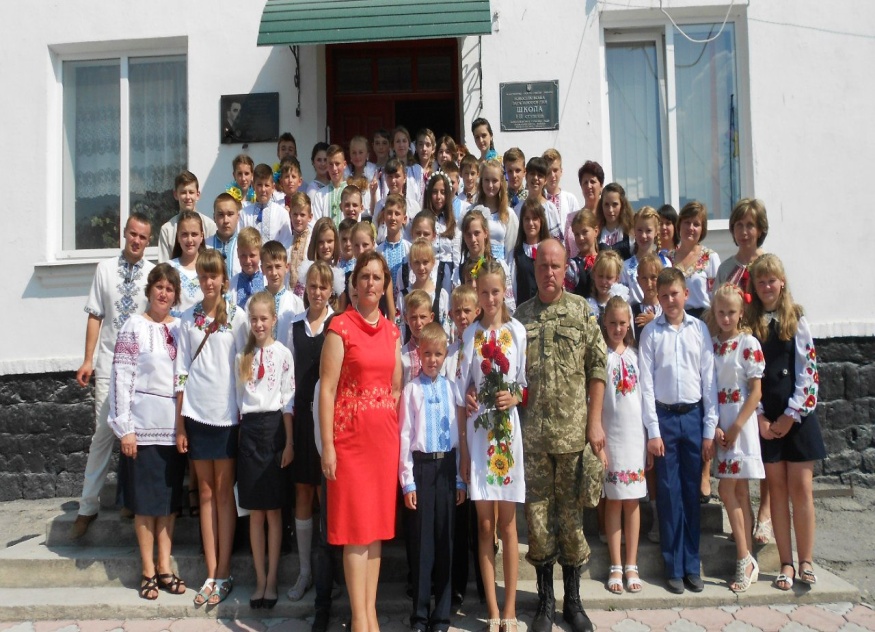 Акція “ Маки пам’яті”
Флеш – моб “Дух, що тіло рве до бою”,присвячений захисникамдонецького аеропорту ім. С. Прокоф’єва
Флеш – моб“Долоньки доброти”
Флеш – моб, присвячений 150-річчю утворення Гімну України та 200-річчю з Дня народження його автора М. Вербицького
Святковий концерт“Козацька слава”
Урок мужності “Хай не згасає пам’ять про героїв”, присвячений 74 річниці утворення УПА
Усний журнал“Наша мати – Україна, її мова солов’їна”
Вшанування традицій.Свято Миколая
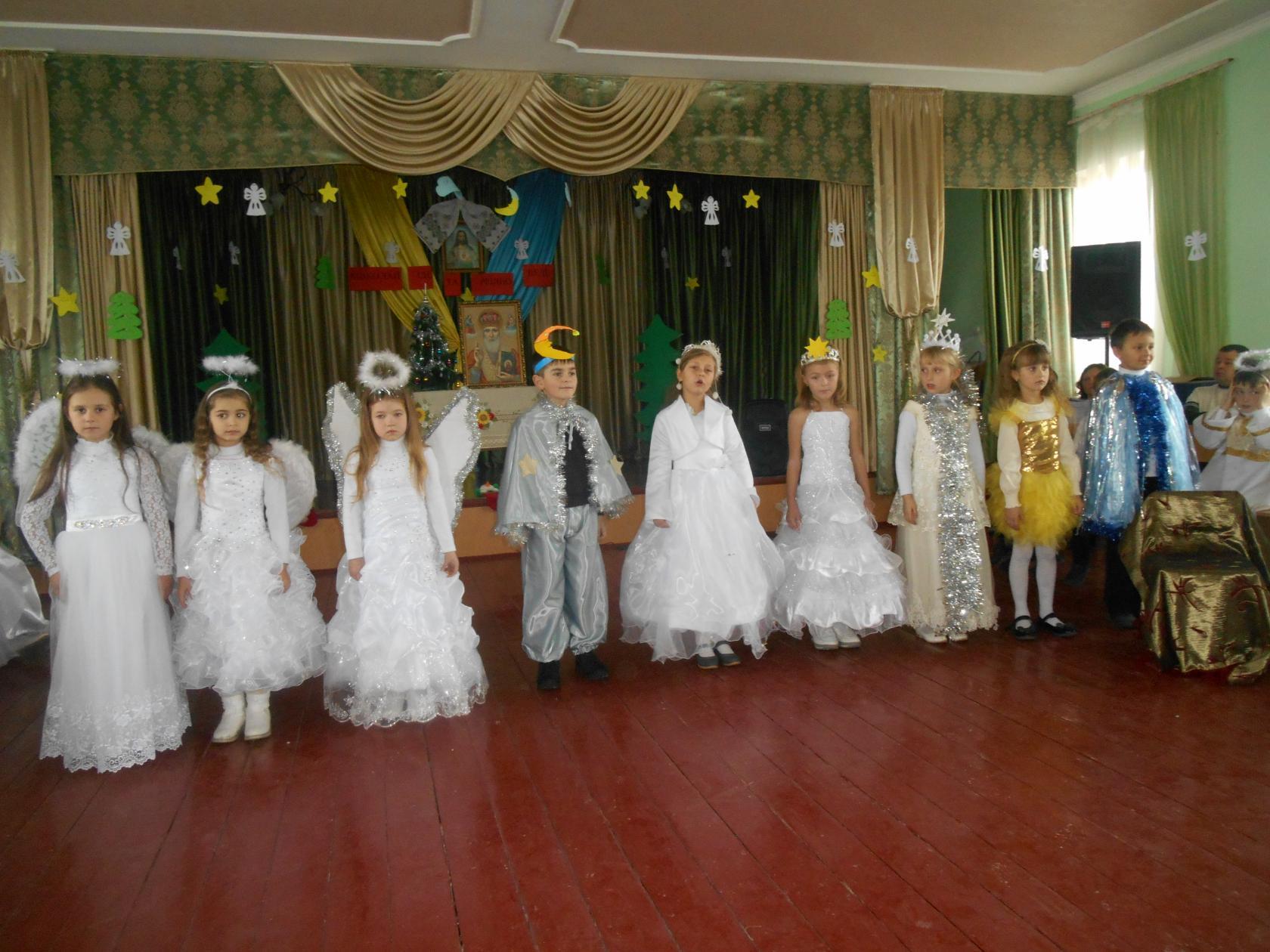 Свято Стрітення
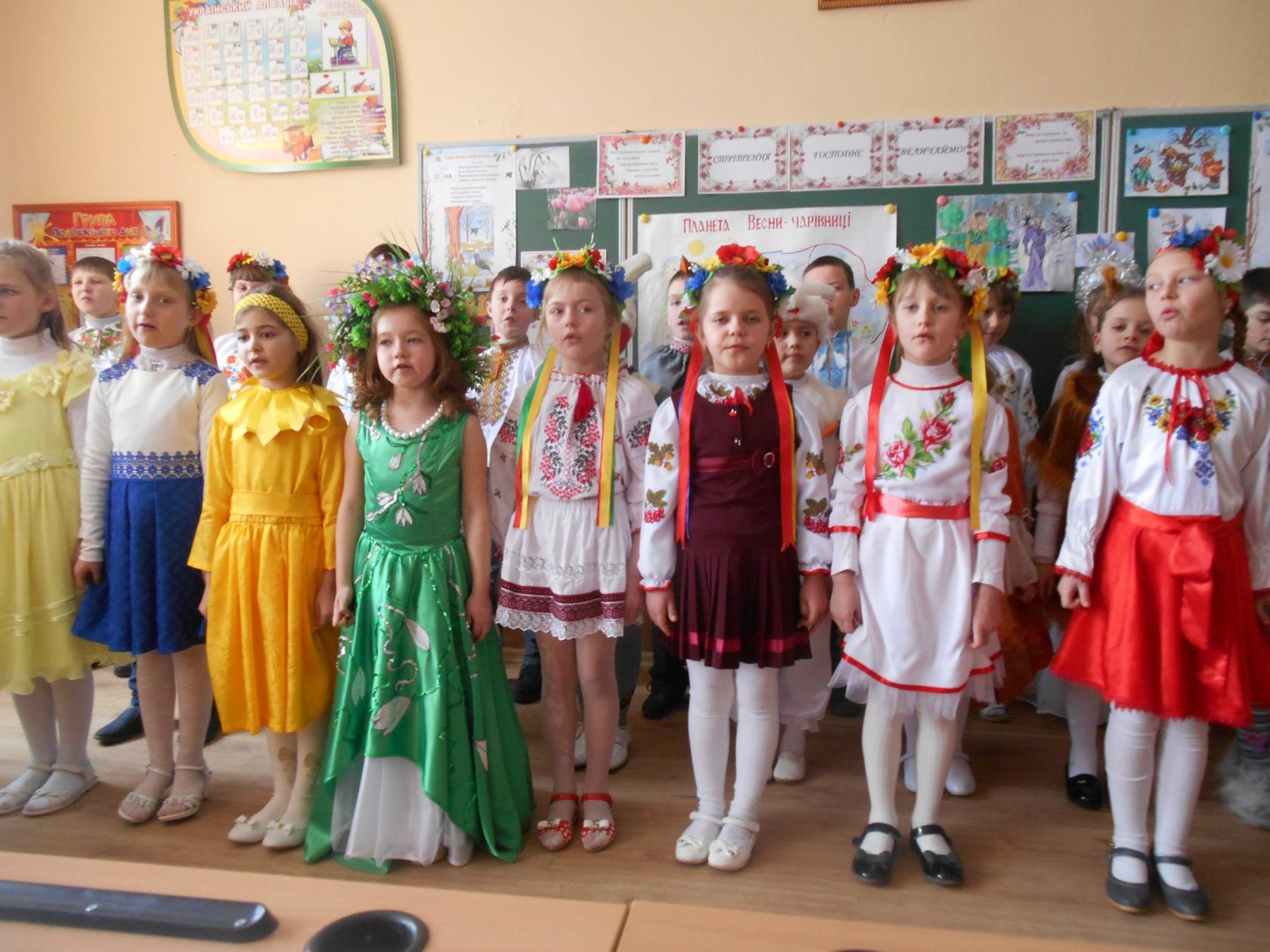 Великодній куточок
Благодійна ярмарка
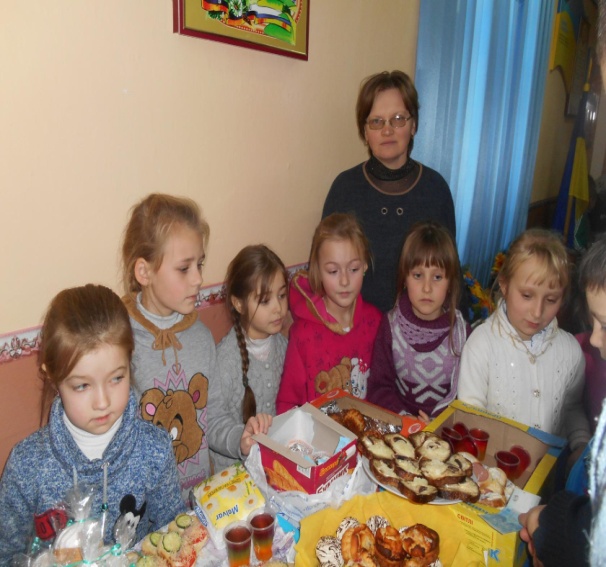 Родинне свято«Праця возвеличує людину»
Літературно – музична композиція «В нашім серці – Україна»
Колективний проект з трудового навчання “Україноцвіття”
День здоров’я“ Здорові діти – здорова нація”
Подорож-гра «Надзбручаночка»
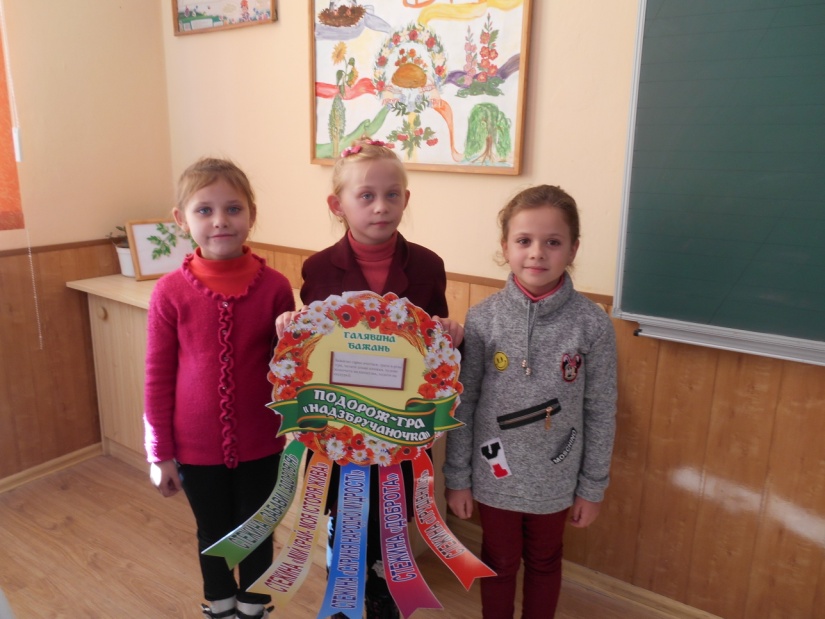 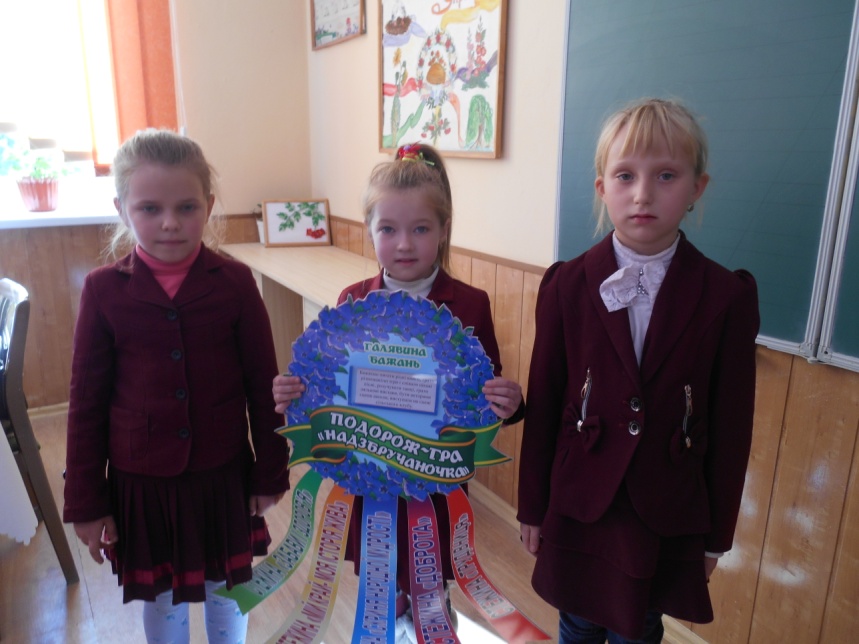 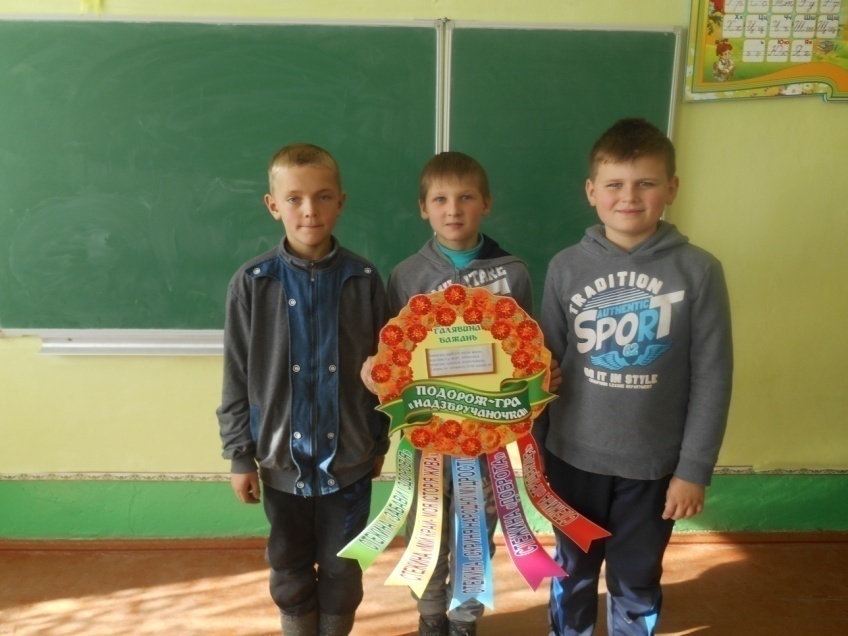 Дякуємо за увагу!